Liturgie de l’ Eucharistie -> Communion - Agnus
1/ Elevé à la droite de Dieu,Couronné de mille couronnes,Tu resplendis comme un soleil radieux.Les êtres crient autour de ton trône.

A l'agneau de Dieu soit la gloire,
A l'agneau de Dieu la victoire,
A l'agneau de Dieu qui enlève,
Les péchés du monde,	prends pitié de nous.
Liturgie de l’ Eucharistie -> Communion - Agnus
2/ L'Esprit Saint, et l'épouse fidèle 
	Disent : « Viens ! », C'est leur cœur qui appelle ;Viens ô Jésus, toi l'époux bien-aimé ;Tous tes élus ne cessent de chanter :

A l'agneau de Dieu soit la gloire,
A l'agneau de Dieu la victoire,
A l'agneau de Dieu qui enlève,
Les péchés du monde,	prends pitié de nous.
Liturgie de l’ Eucharistie -> Communion - Agnus
3/ Tous les peuples, toutes les nations,D'un seul cœur, avec les milliers d'anges,Entonneront en l'honneur de son nom,Ce chant de gloire, avec force et louange :

A l'agneau de Dieu soit la gloire,
A l'agneau de Dieu la victoire,
A l'agneau de Dieu qui enlève,
Les péchés du monde,	 donne-nous la paix.
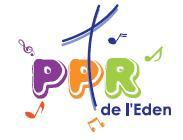